Starter:
Discussion: 
What could the impact of a rapidly increasing population have on the land? 

What are the impacts of the increasing use of MARGINAL sites (e.g. Favelas/ slum dwellings)?
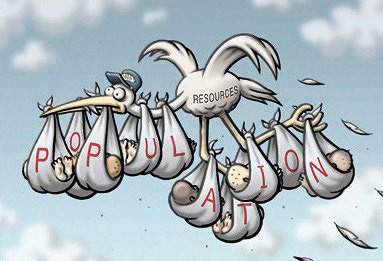 Key word- 
Marginal site: 
These are places that people avoided living in the past but are now used with people with few other choices i.e. areas vulnerable to flooding or landslides.
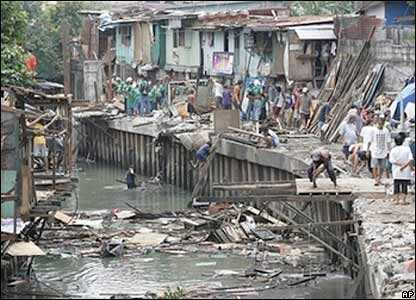 Housing- Manila Shanty town
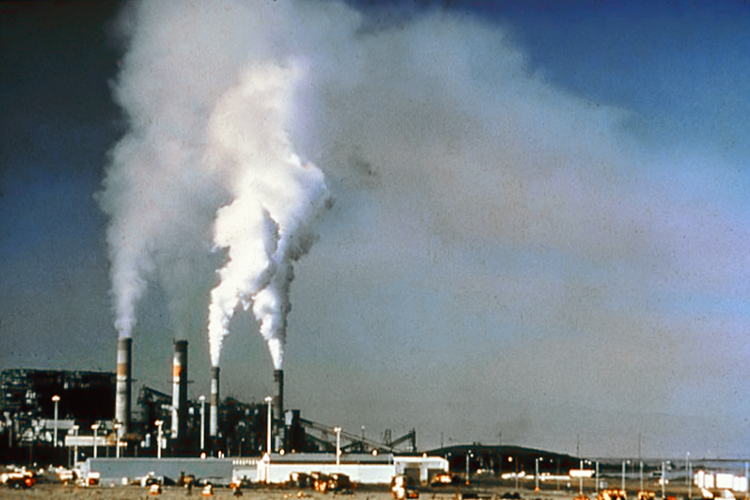 Pollution
Air & Marine
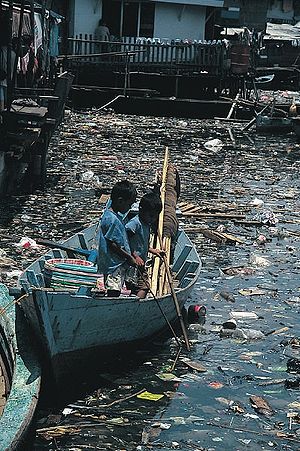 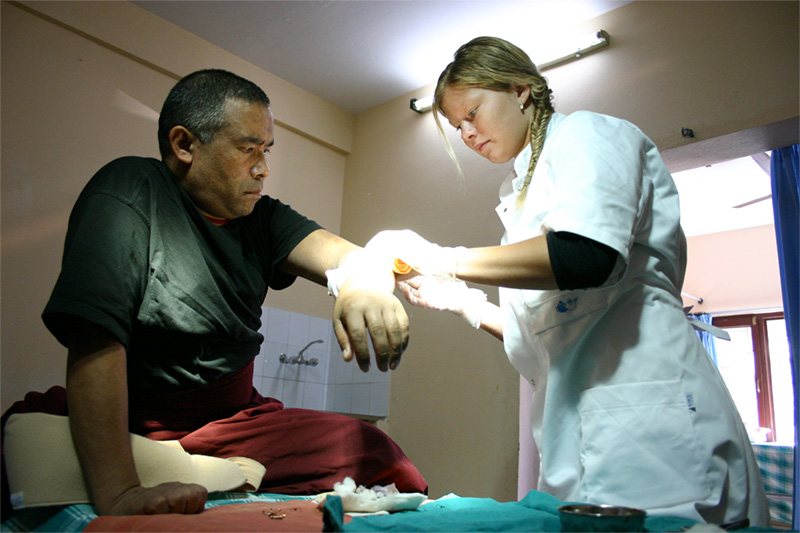 Medical care
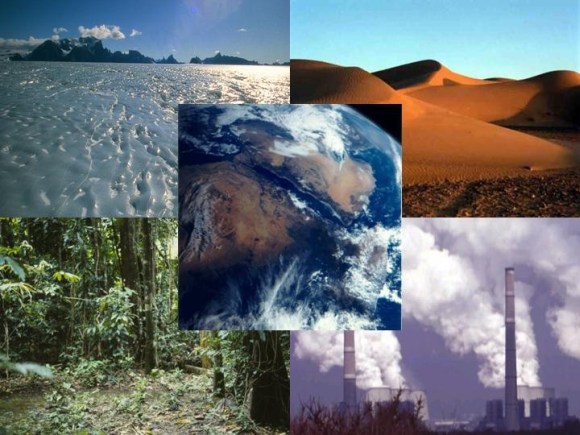 Natural Resources
Population Pressure on land in Africa Over 100 years
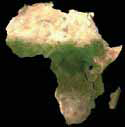 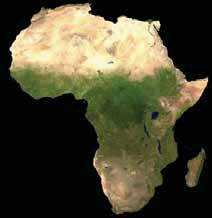 2050
1.5 ha/person
Demo: If land were shared equally
among its population, each individual’s share
of land would decrease with the increase
in population. 
What are the pressures that this would place on resources in Africa? Write down your answer in full in your book.
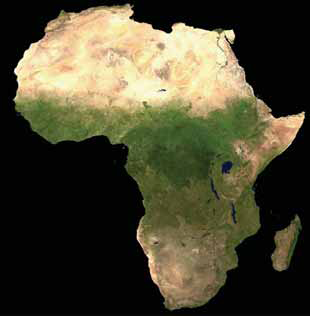 1990
4.7 ha/person
1950
13.5 ha/person
Step 1: Pop Quiz Exam Question: 15 min
What are the possible problems of an increasing population? 

-How are people effected?
-include problems with land and resources
-remember this piece of work is getting marked so you must include as much detail as possible.
Step 2 Have you????:
A01 Use Geographical Language 
A02 Use detailed explanation and reasoning.
Check Spelling, Punctuation and Grammar
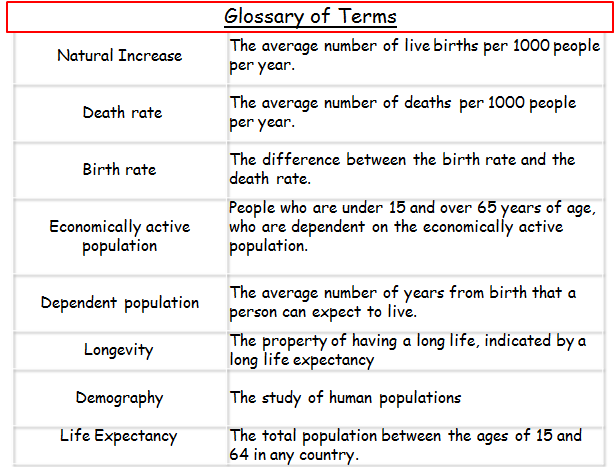 Step 3: Swap with your partner and check their work
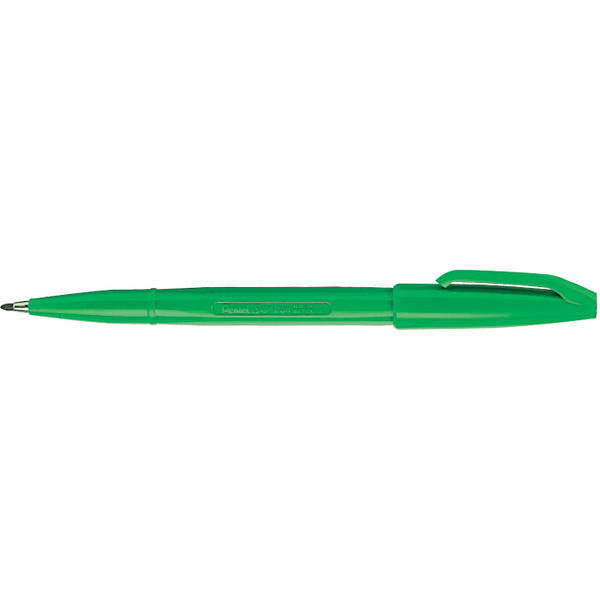 Plenary
Plenary: Using the key words that you have learned and used today answer the following question:
Identify reasons for increasing populations.
EXPLAIN the problems of an increasing population.
Homework: Effects of overpopulation
Homework: Create a spider diagram to help you plan an to answer your IGCSE question.
Children’s needs
Effects of overpopulation
Cheap labour
Benefits from growth
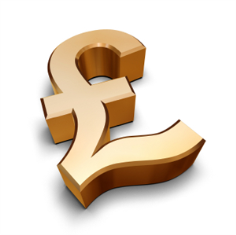 10 mins
Pop Quiz Exam question
Using the data for Kenya (see table). Explain why population change is likely to have caused problems for the country? 
[5 Marks]
10 mins